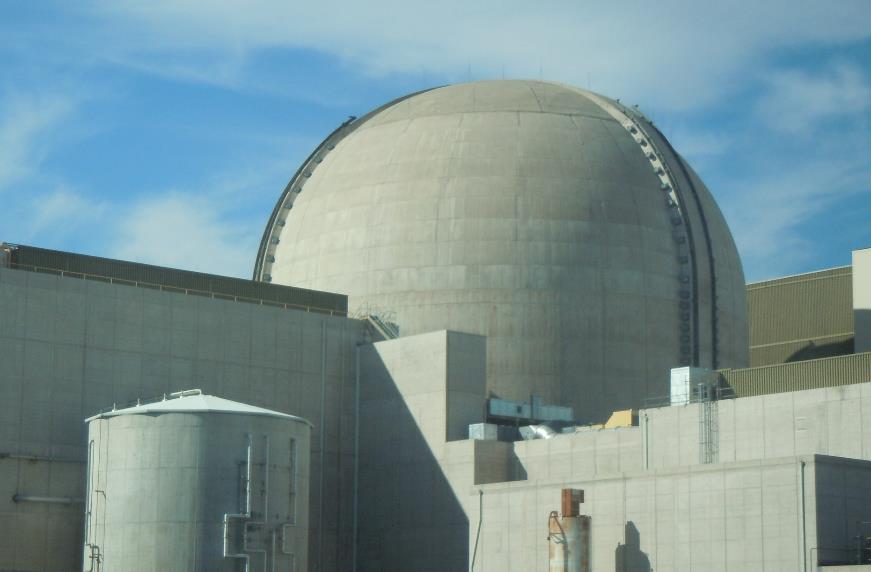 Palo Verde FLEX Modifications
Presented by:
Gene Eimar, Shift Manager - Retired
1
Presentation Topics
Primary Plant Modifications
Secondary Plant Modifications
Spent Fuel Pool Cooling Modifications
Electrical System Modifications
2
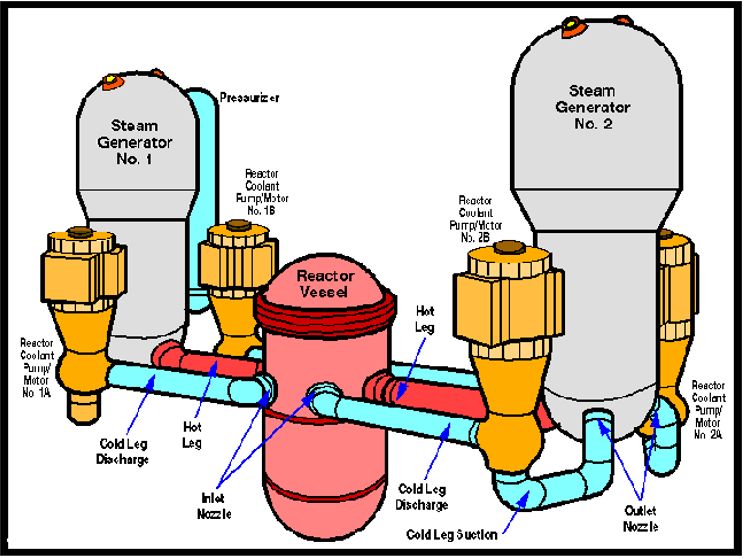 PRIMARY PLANT MODIFICATIONS
3
Primary RCS Makeup Connections
RWT
2A COLD LEG
HPSI “B”
2B COLD LEG
M
M
M
M
M
M
M
M
M
M
M
M
CH “A”
1A COLD LEG
HPSI “A”
1B COLD LEG
4
Alternate RCS Makeup Connections
RWT
2A COLD LEG
HPSI “B”
2B COLD LEG
M
M
M
M
M
M
M
M
M
M
M
M
CH “A”
1A COLD LEG
HPSI “A”
1B COLD LEG
5
FLEX RCS Makeup Pump
Hydra-Cell Positive Displacement Pump 
Max capability = 37 gpm @ 1200 psi @ 1150 RPM 
Baldor 480 VAC, 3 phase, 30 HP Motor
Variable Frequency Drive to control RPM
Pump, Motor, suction and discharge hoses contained on trailer.
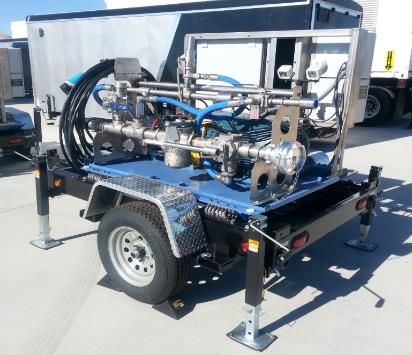 6
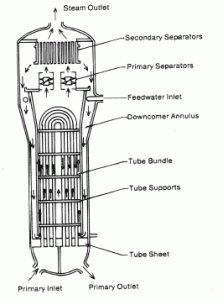 Secondary Plant Modifications
7
Primary SG Feed Connections
CST
M
M
M
M
M
M
M
M
SG #1
SG #2
RMWT
AUX FW “A”
AUX FW “B”
8
Alternate SG Feed Connections
CST
M
M
M
M
M
M
M
M
SG #1
SG #2
RMWT
AUX FW “A”
AUX FW “B”
9
FLEX SG Feed Pump
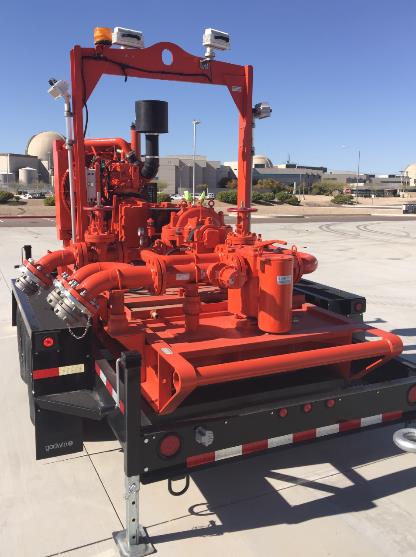 Pump Model – Godwin
Engine – John Deere
225HP @ 2200 RPM
McCrometer 4” flow meter
370 gpm @ 340 psi
10
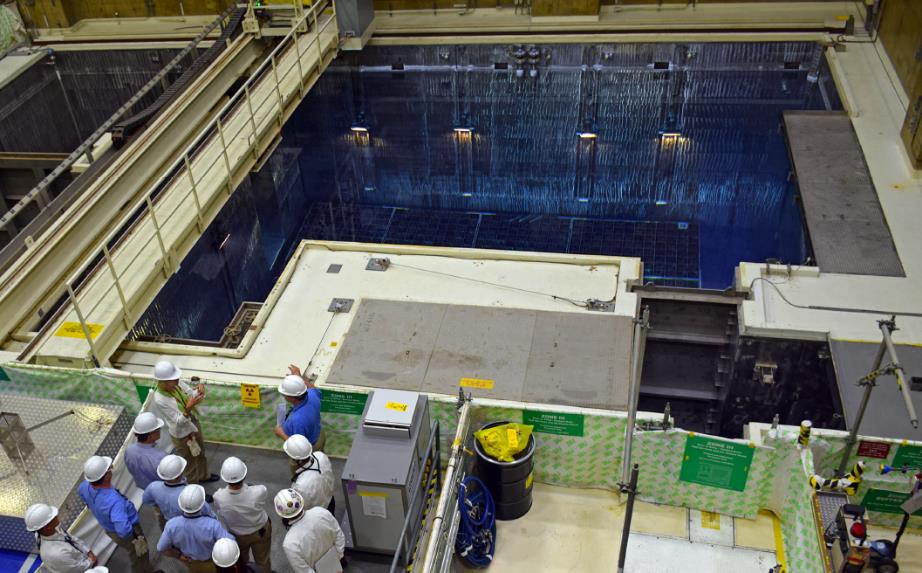 Spent Fuel Pool Cooling
11
FLEX SFP Makeup Paths – Upper Modes
RWT
SFP
12
FLEX SFP Makeup Paths – Lower Modes
*100 hours after shutdown
CST
AUX FW “A”
RMWT
AUX FW “B”
SFP
13
FLEX SFP Makeup Pump
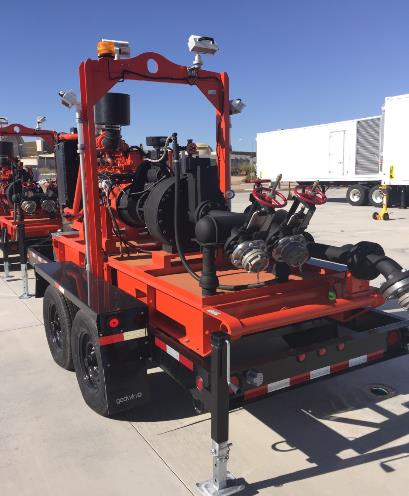 Pump Model – Godwin
Engine – John Deere
156HP @ 2200 RPM
McCrometer 4” flow meter
300 gpm @ 165 psi
14
Electrical Modifications
480 VAC Connections
 4160 VAC Connections
 RCS Makeup Pump
15
Electrical Alignment
4160 SWITCHGEAR
ESF Transformer
480VAC Load Center
480VAC Load Center
480VAC Load Center
16
480 VAC Electrical Alignment
FLEX 480VAC DG
480VAC Load Center
480VAC Load Center
480VAC Load Center
FLEX 480VAC DG
17
480 VAC Generator
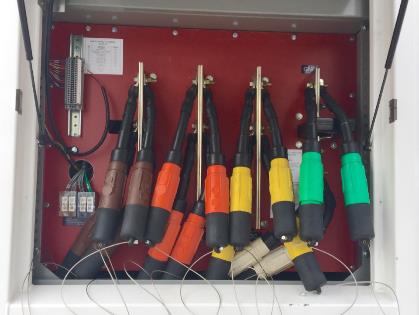 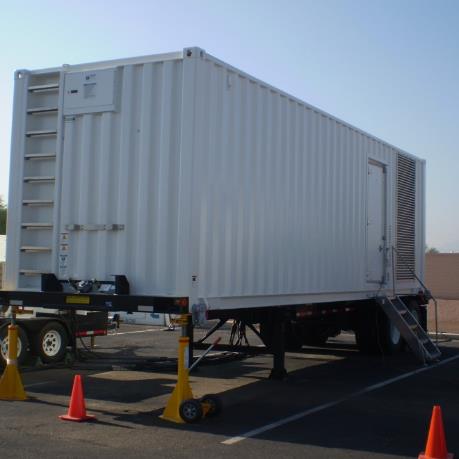 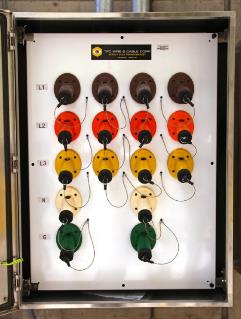 18
Alternate Electrical Alignment
FLEX 4160 VAC
Turbine
Generator
ESF Transformer
Manual Transfer Switch
4160 SWITCHGEAR
19
4160 VAC Bus Connection Box
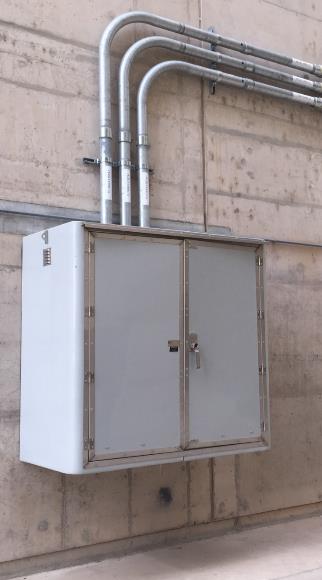 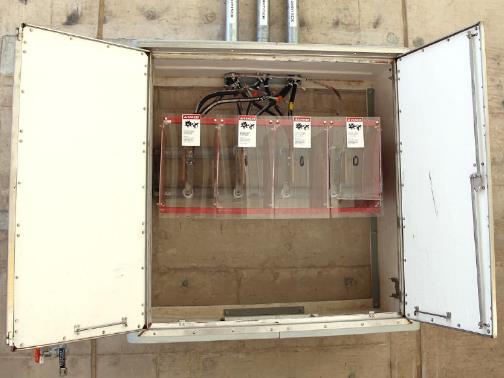 20
4160 VAC Manual Switch
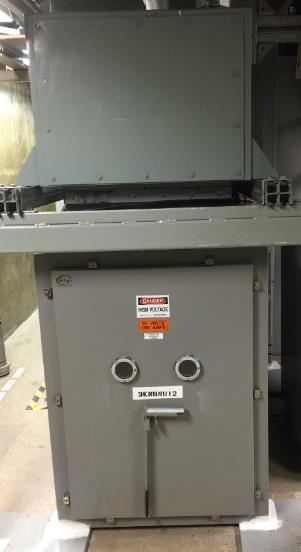 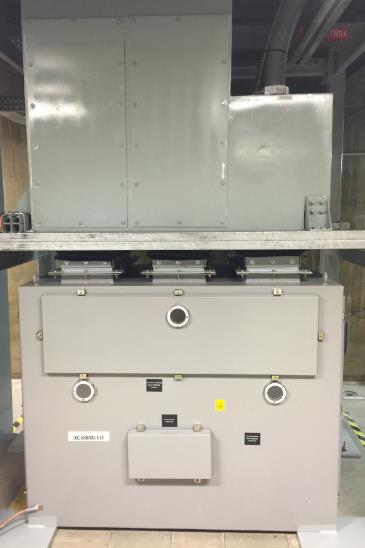 21
4160 VAC Manual Switch
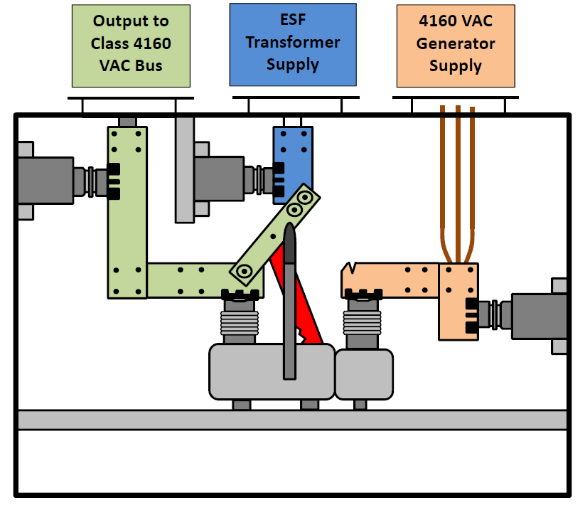 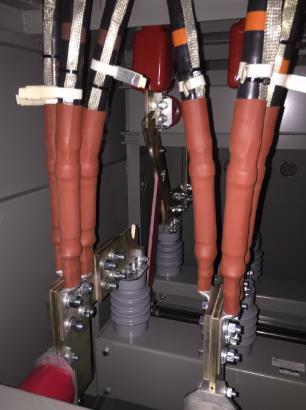 ESF Transformer Position
22
4160 VAC Manual Switch
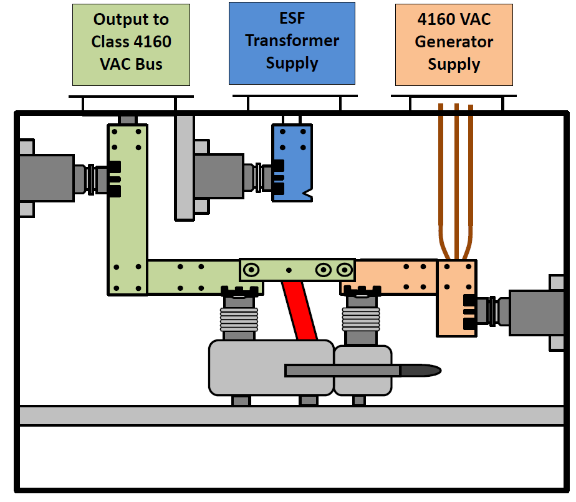 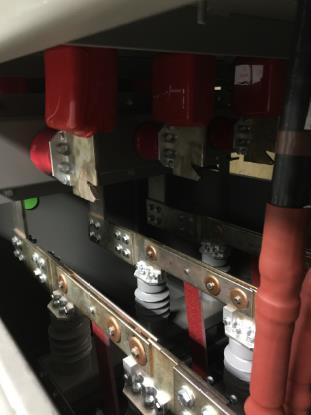 Portable Generator Position
23
RCS Makeup Pump Electrical Connections
480VAC Load Center
480VAC MCC
FLEX RCS Primary Pump
FLEX RCS Alternate Pump
24
FLEX Staging Areas
PLANT NORTH
FLEX SG Feed
FLEX SFP M/U
“A” SPRAY POND
CST
CNMT
BLDG
FUEL BLDG
TURBINE BLDG
RWT
AUX BLDG
“B” SPRAY POND
RW BLDG
CONT BLDG
SERV BLDG
DG BLDG
FLEX RCS M/U
FLEX GENERATORS
RCA Yard
Protected Area Boundary
25
Presentation Topics
Primary Plant Modifications
Secondary Plant Modifications
Spent Fuel Pool Cooling Modifications
Electrical System Modifications
26
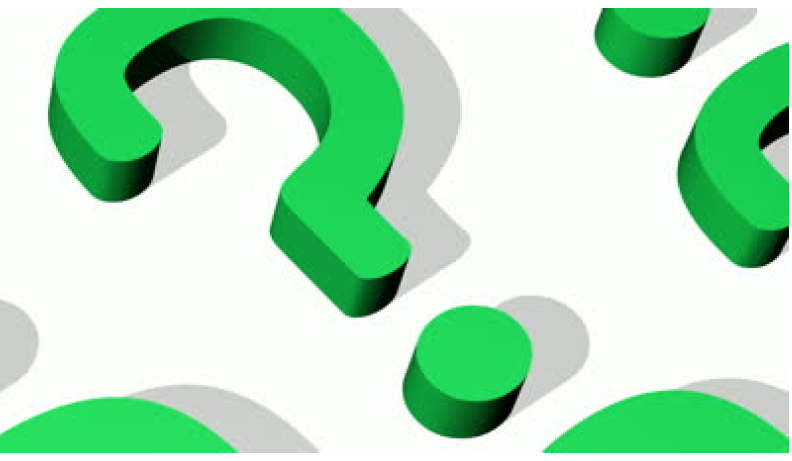 Questions?
27